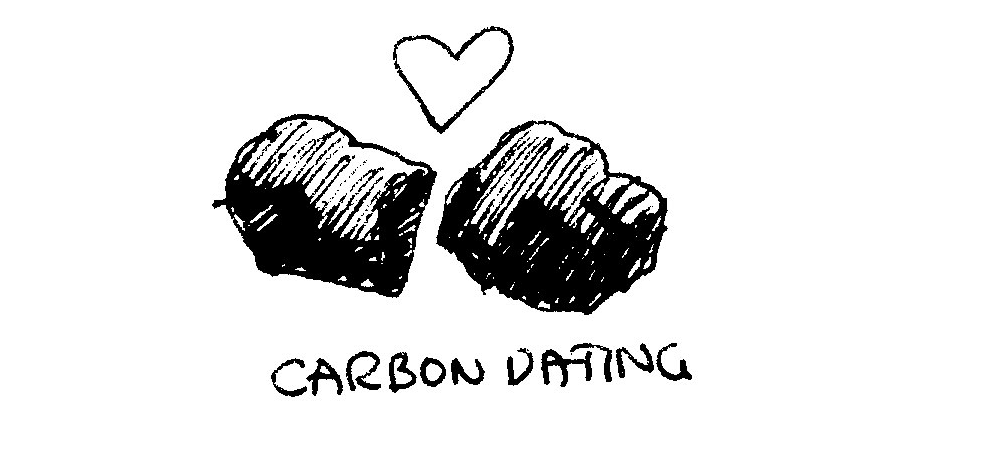 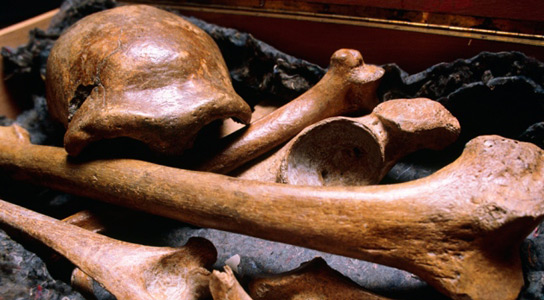 CH 7: Nuclear Energy and Society
7.3 – Half Life (pg. 330 – 333)
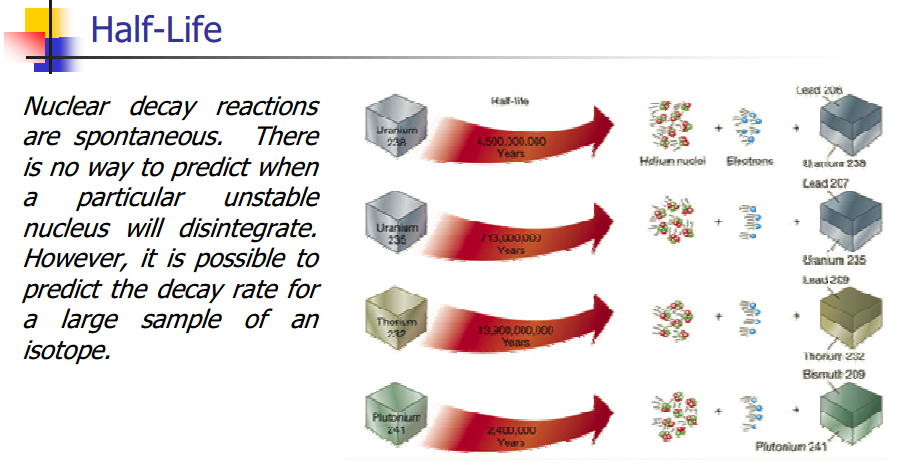 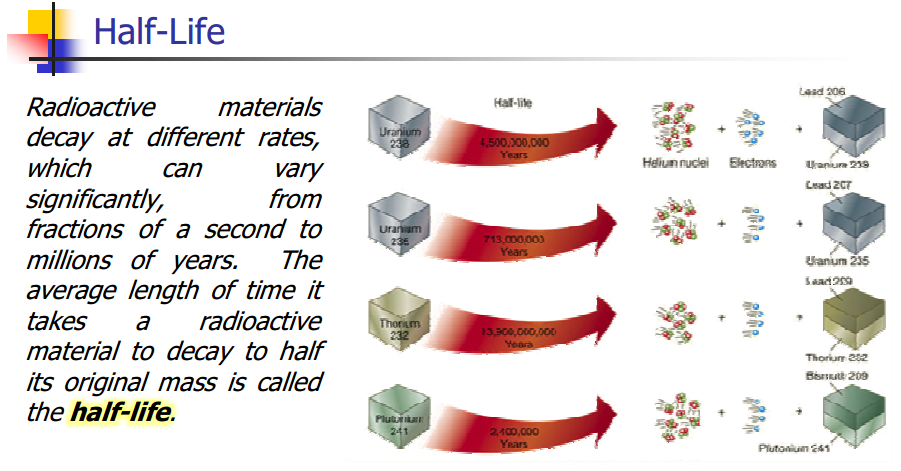 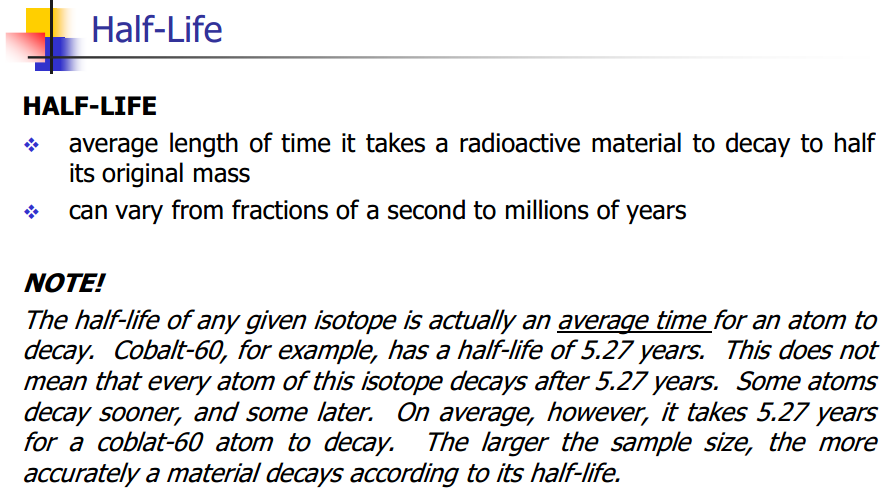 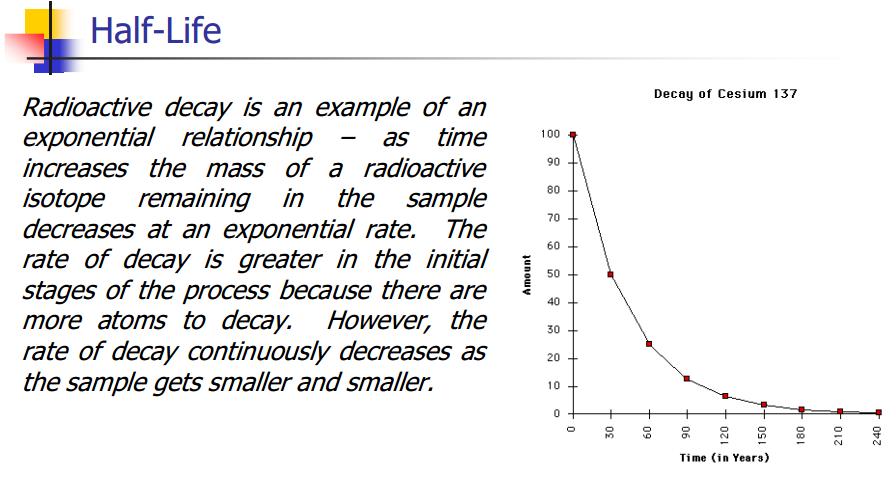 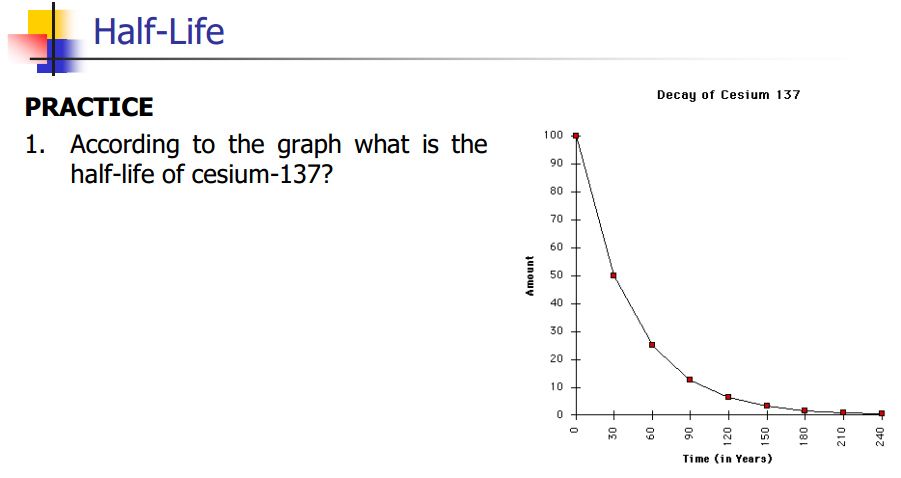 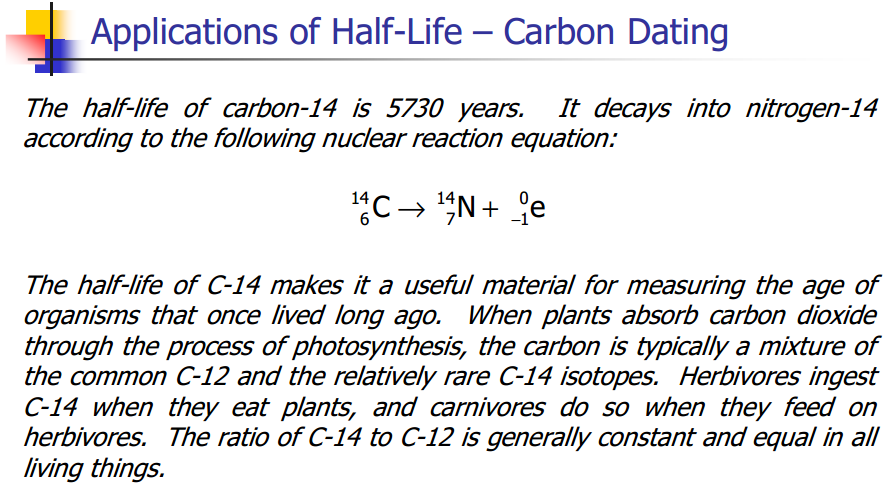 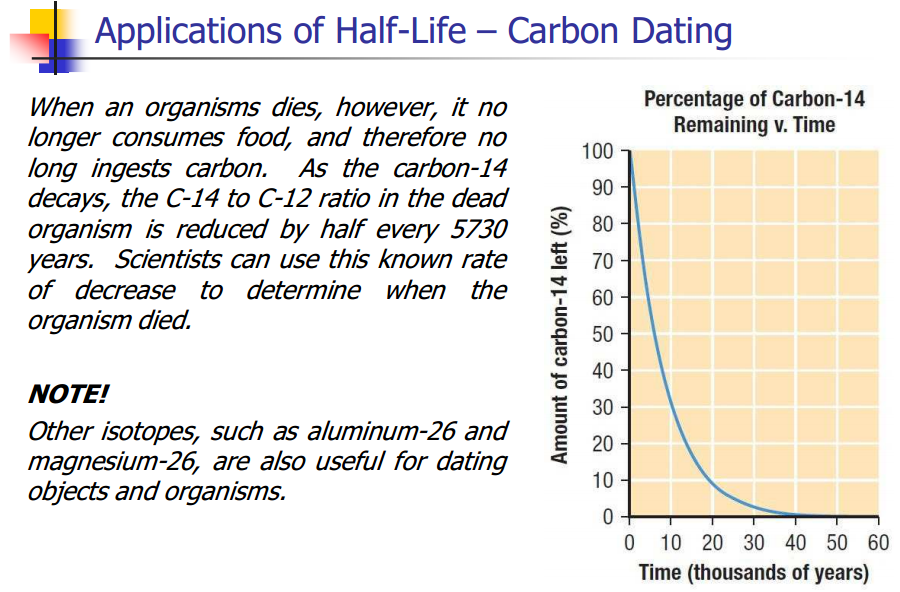 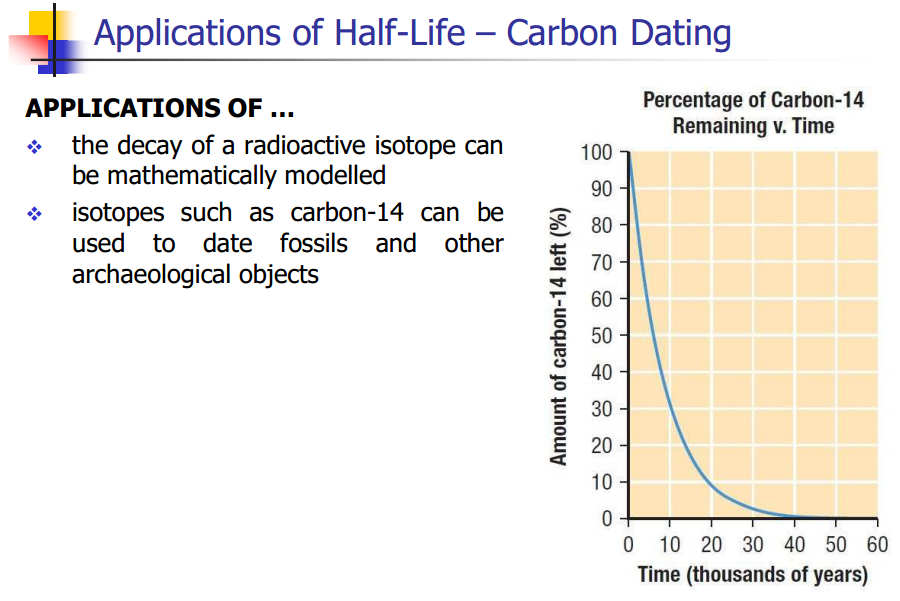 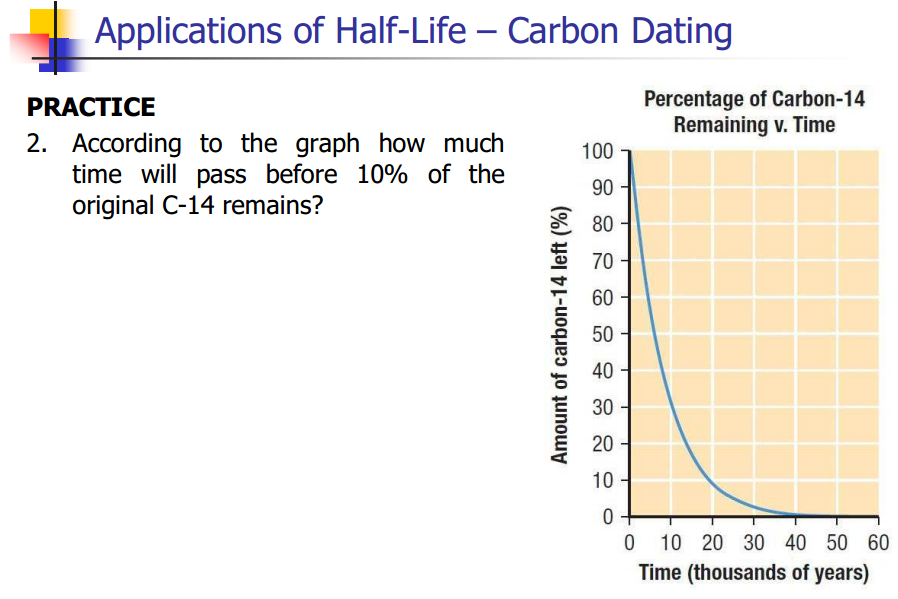 Half-Life Equation
Practice #1 (pg.332)
Practice #2 (pg.332)
Classwork& Homework